Precies genoeg
Iedereen mag 2 kilo oprapen voor elke persoon die in zijn tent woont.
Exodus 16: 16

Nodig
Voor ieder deelnemer een papieren rietje
Manna snoepjes of mini-marshmallows
Voor iedere deelnemers twee schaaltjes (een leeg schaaltje en een schaaltje gevuld met ‘manna’)
Een keukenweegschaal
Een stopwatch

Uitleg
Jullie gaan manna verzamelen net als de Israëlieten. Maar let op, het is net als in het bijbelverhaal heel belangrijk om niet te veel te verzamelen, maar precies genoeg! Bij het startsein doe je het rietje in je mond en probeer je precies 20 gram ‘manna’ met het rietje van het gevulde schaaltje naar het lege schaaltje te verplaatsen. Zuig een ‘manna’ vast met je rietje en blaas ‘m in het lege bakje. Stop na 2 minuten en weeg de manna dan op de weegschaal. Wie zit er het dichtst bij de 20 gram? 

Vraag
Waarom mochten de Israëlieten maar genoeg verzamelen voor een dag denk je?
Denk jij dat er genoeg eten en drinken op aarde is voor iedereen?
Tip: Doe de voedselafdruk van het Voedingscentrum.
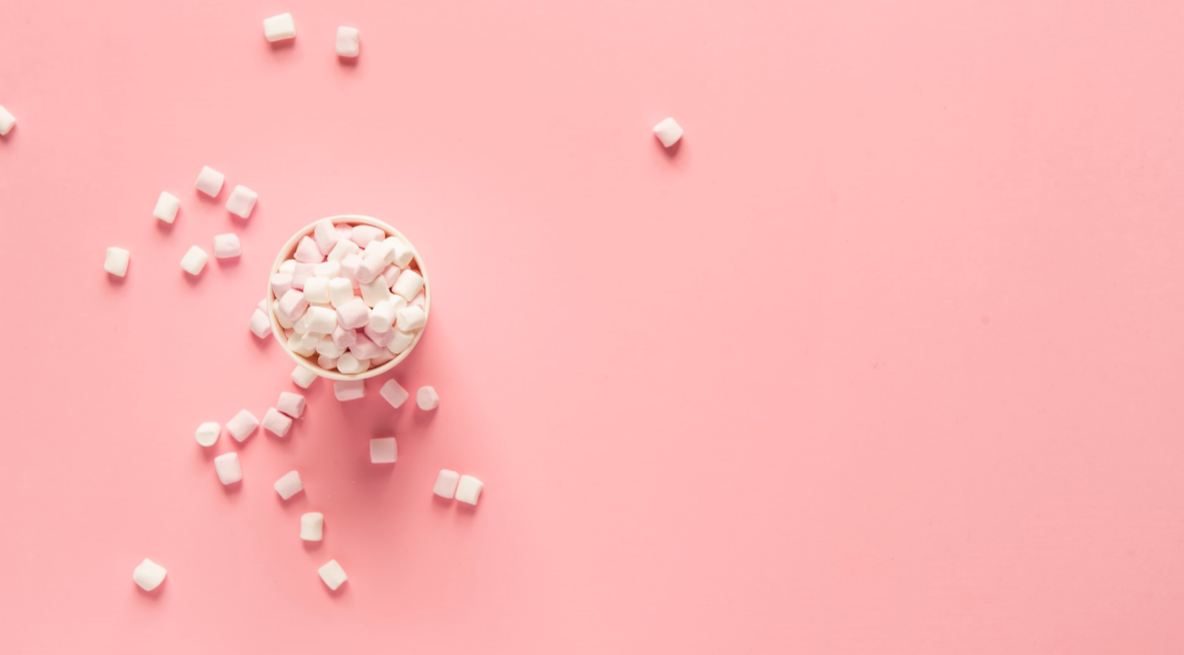